Aprendizado Tecnológico
Luiz Mariano Julio
5º encontro de boas práticas em inovação
Quem sou?
Luiz Mariano Julio
Eng.  de Eletrônica – ITA 
Mestre em Política Científica & Tecnológica – Unicamp
MBA em Gestão de Equipes - FGV

CTO da Positivo Informática S.A.
29 anos de carreira em P&D (Curitiba, São José dos Campos, São Paulo,  Manaus,  Munique)
[Speaker Notes: Notas introdutórias.]
Parte A: Conceituação

Aprendizado Tecnológico
Quem escreve sobre Aprendizado
Rauen (2011) - tecnologia é o saber-fazer,  que é muito mais que a simples aplicação da ciência no processo produtivo. [Sábato (1978), Dias (1996), Schon (1967), Dosi (1982) e Kline & Rosemberg (1986)] 
Kim & Nelson (2005) - o avanço tecnológico é a principal força motora do desenvolvimento econômico [(Smith - 1776, Marx - 1867, Schumpeter - 1912)]
 Nelson e Pack (1999) - o aprendizado e domínio eficaz de novas tecnologias exigem espírito empreendedor e a conseqüente capacidade de assumir riscos. [Teoria da Assimilação] [Pack & Westphal,  Amsden – 80´s,   Kim – 90´s]
Quem escreve sobre Aprendizado
Teece (2005) - o aumento do estoque de conhecimentos úteis e a extensão de suas aplicações ocorre principalmente por meio das empresas,  num ambiente institucional estabelecido pelos governos.
Veselka (2005)  - lançamento de uma nova tecnologia está envolvido numa nuvem de incertezas,  onde o mercado não está consciente nem dos aspectos tecnológicos nem dos aspectos econômicos da inovação.  Tende a ter alto custo e confiabilidade limitada,  porém é altamente desejável em alguns nichos, onde compete com poucos concorrentes e isso propicia altas margens de lucro.
Quem escreve sobre Aprendizado
Nelson (1990) - uma transferência de tecnologia bem-sucedida envolve aprendizado local, pois os elementos incorporados (máquinas e técnicas) só poderão ser utilizados de uma forma otimizada se forem complementados por conhecimento tácito que precisa ser desenvolvido localmente.
Lall (2005) - o processo de mudança tecnológica nos países em desenvolvimento envolve a obtenção e o aperfeiçoamento de aptidões tecnológicas já existentes nas economias industriais avançadas, mais do que a busca de inovações nas fronteiras da tecnologia.
Decálogo de Lall – aprendizado tecnológico nas empresas de países em desenvolvimento
Aprendizado é processo consciente, intencional, não-automático e ativo. Empresas que utilizam determinada tecnologia por períodos similares não serão igualmente proficientes se não fizerem esforços deliberados para a construção de aptidões, similares em intensidade e eficácia;
Empresas tem informações incompletas sobre alternativas e funções técnicas, com conhecimento imperfeito, irregular e nebuloso das tecnologias que utilizam. Devido a isso,  empresas possuem curvas de aprendizado diferentes, associadas às suas trajetórias tecnológicas individuais;
Decálogo de Lall – aprendizado tecnológico nas empresas de países em desenvolvimento
Empresas podem não saber como aprender e o próprio processo de aprendizado precisar ser aprendido. Dependendo do grau de obsolescência de sua base tecnológica esta pode não ser um bom ponto de partida para o aprendizado de tecnologias mais modernas;
Empresas enfrentam as incertezas através do desenvolvimento de rotinas organizacionais e administrativas satisfatórias e as ajustam ao longo do tempo. Com isso estabelecem trajetórias tecnológicas que influenciam o processo de aprendizado, pois as aptidões e rotinas estabelecidas formam a base a partir da qual as empresas incorporam as novas tecnologias;
;
Decálogo de Lall – aprendizado tecnológico nas empresas de países em desenvolvimento
O processo de aprendizado é altamente específico à tecnologia, demandando tanto maior esforço quanto maior o grau de conhecimento tácito necessário.  Portanto, existem tecnologias “fáceis” e “difíceis” de conseguir,, dependendo da gama de conhecimentos e habilidades necessárias;
Diferentes tecnologias apresentam diferentes graus de dependência na interação com fontes externas de conhecimento, e isso influi no custo, duração e riscos do aprendizado;
Decálogo de Lall – aprendizado tecnológico nas empresas de países em desenvolvimento
O desenvolvimento de aptidões tecnológicas envolve toda a empresa, não somente o P&D,  e mesmo funções técnicas mais fáceis (e.g. Manutenção,  QA) podem ser grandes desafios.  Em verdade, a maior parte do aprendizado dos países em desenvolvimento aparece nessas atividades técnicas mais simples;
Além da obtenção do know-how é importante obter o know-why para não ficar limitado na capacidade de evoluir.   Enquanto que no primeiro há obtenção de aptidões operacionais, aprofundar-se significa entender os princípios da tecnologia, mesmo quando se adota uma estratégia longe da fronteira do conhecimento;
Decálogo de Lall – aprendizado tecnológico nas empresas de países em desenvolvimento
Efeitos de agrupamento podem levar a aprendizado coletivo, muitas vezes informal, podendo ser um meio eficiente de acelerar a formação de competência tecnológica;
 Importação de tecnologia é o mais importante mecanismo para o aprendizado tecnológico dos países em desenvolvimento, mas não desobriga do desenvolvimento de aptidões locais.  O modo internalizado (matriz-filial de multinacional) é eficiente para transferir know-how e fraco para transferir know-why, a menos que políticas públicas o forcem.  Por outro lado, o modo externalizado é eficaz para a geração local de know-why,  porém pode ser caro para obtenção do know-how,  e não viabiliza acesso a novas tecnologias que não estejam à venda.
Parte B: Estudo de caso

Indústria Taiwanesa de PC
Follower x Early Bird
Ambiente altamente competitivo e  com baixa diferenciação;
 Vantagens de curta duração;
Chegar atrasado  =      perder preço premium
 		          perder  oportunidades de crescimento

                                      risco de perder volume de negócios
		            risco de perder lucratividade
todos buscam lançar  tendências ou,  na pior das hipóteses,  ser um seguidor  rápido

X

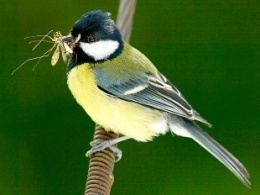 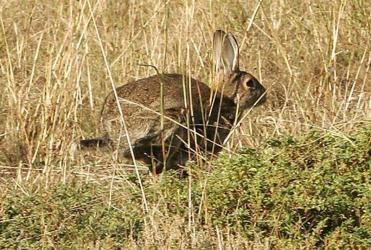 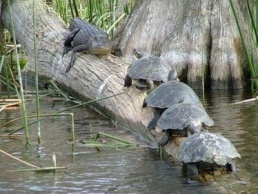 Lall revisitado por Taiwan - os Top 5
Não basta utilizar de forma otimizada as tecnologia existentes, é preciso evoluir a partir dessa base.

Transferência de tecnologia é indispensável mas pouco eficaz.  É necessário esforço deliberado de dar um passo além.

Aprendizado nas empresas (segundo Lall,  reforçado pelos ODMs):
1) é processo consciente, intencional, não-automático e ativo;
8) obter know-how não basta, é importante obter o know-why;
9) efeitos de agrupamento podem levar a aprendizado coletivo;
7) desenvolver aptidões tecnológicas envolve toda a empresa;
5) processo de aprendizado é altamente específico à tecnologia
Formas de acesso às tecnologias
Parceria com os fabricantes de processadores;
 Associação com os Fornecedores;
 Pesquisa interna;
 Pesquisas em Universidades e ICTs;
 Start-up e Incubadoras;
 Aconselhamento tecnológico do ITRI;
 Licenciamento;
 Repatriação de Talentos;
 Engenharia Reversa;
 Imitação Criativa;
 Transferência de tecnologia dos clientes;
 Prototipação;
 Estímulo à Inovação e à Invenção;
 Voz do cliente;
 Encomendas tecnológicas;
Políticas Públicas
opção por atuar como Fornecedor Estratégico de Empresas Globais; 
 tentativa do governo liderar o processo no início;
 baixa influência do Estado,  pois o porte dos projetos permite investimento empresarial direto,  sem necessidade de apoio tecnológico estatal
Estado criou condições para base tecnológica local
 base educacional robusta
 incentivo ao investimento local, mas sem criar barreiras ao FDI
 grandes Projetos Nacionais para criar vantagens competitivas
 ITRI e Hsinchu Park como pólos para a formação do cluster
 poder de negociação do Estado usado para abrir portas
 políticas de incentivo à verticalização
 foco na promoção de exportações
 estímulo tributário ao P&D Inovador
 ITRI  prospecta tecnologias,  desonerando ODM
 controle da transferência de know-how para a China
Estratégias identificadas de
catch-up – por parte do Estado
viabilizar escolas de Engenharia de alta qualidade e boa disponibilidade;
promover a repatriação de talentos; 
promover a formação de clusters  onde se compartilhe o conhecimento;
patrocinar Projetos Mobilizadores de Pesquisa Aplicada; 
 fazer com que agências de Fomento prestem serviços estratégicos à indústria, desonerando as empresas desse esforço e custo;
Usar o poder de negociação do Estado; 
limitar o protecionismo;
estimular o P&D Inovador através de linhas de financiamento bem geridas,  de liberação rápida e com destinação focada; 
respeitar o empreendedorismo,  facilitando e barateando sua ação;
 entender o Investimento Direto Estrangeiro como uma opção de investimento e de captura de conhecimento,  fugindo tanto de dogmas tecno-globalistas quanto de tecno-nacionalistas.
Estratégias identificadas de
catch-up – por parte das empresas
investir para formar Conhecimento Tácito;
 buscar intencionalmente o aprendizado,  os “o quês” e os “porquês”;
 envolver a empresa toda na formação da base tecnológica;
 estabelecer equipes de P&D fortes e focadas;
 atuar em produtos com foco Global;
entender Engenharia Reversa como uma forma digna e útil de aprendizado;
investir em Imitação Criativa ; 
investir em Inovação Original;
aprender com os Clientes, através de suas demandas;
aprender com os Fornecedores, através de suas ofertas e grande entrosamento;
buscar acesso às tecnologias-chave por todos os meios lícitos;
buscar participação num cluster tão afim ao seu negócio quanto possível; 
focar suas atividades,  evitando se perder na diversidade;
buscar a diferenciação, através de produtos únicos;
buscar diversificação,  para reduzir o risco empresarial;
buscar ditar tendências,  para ter acesso a maior valor agregado; 
não desistir facilmente, o Risco Tecnológico faz parte do negócio.
Considerações finais
Aprendizado é processo consciente, intencional, não-automático e ativo (Lall

O avanço tecnológico é a principal força motora do desenvolvimento econômico (Kim & Nelson)
 
 Conhecimento e Inovação conduzem à produção e ao comércio (OCDE, 2007)